Complete…
Loading…
100%
42%
63%
47%
93%
77 %
53%
Memilih media  pembelajaran
Kriteria pemilihan media pembelajaran
Sesuai dengan tujuan 
Dukungan terhadap isi bahan pelajaran
Kemudahan memperoleh media
Mampu dan Terampil Menggunakan
Tersedia waktu untuk menggunakannya
Praktis, Luwes, dan Bertahan
Sesuai dengan taraf berpikir siswa
Mutu Teknis
Prosedur Pemilihan
Media
Prinsip Pemilihan Media
Kesesuaian
Kejelasan sajian
Kemudahan akses
Dasar pertimbangan pemilihan media
Access (akses)
Cost (biaya)
Technology (teknologi)
Interacvity (interaksi)
Organization (organisasi)
Novelly (kebaruan)
Sekarang sesi tanya-jawab
Ada yang ditanyakan?
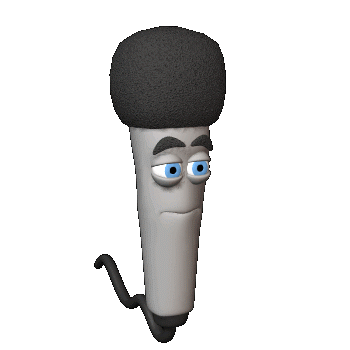